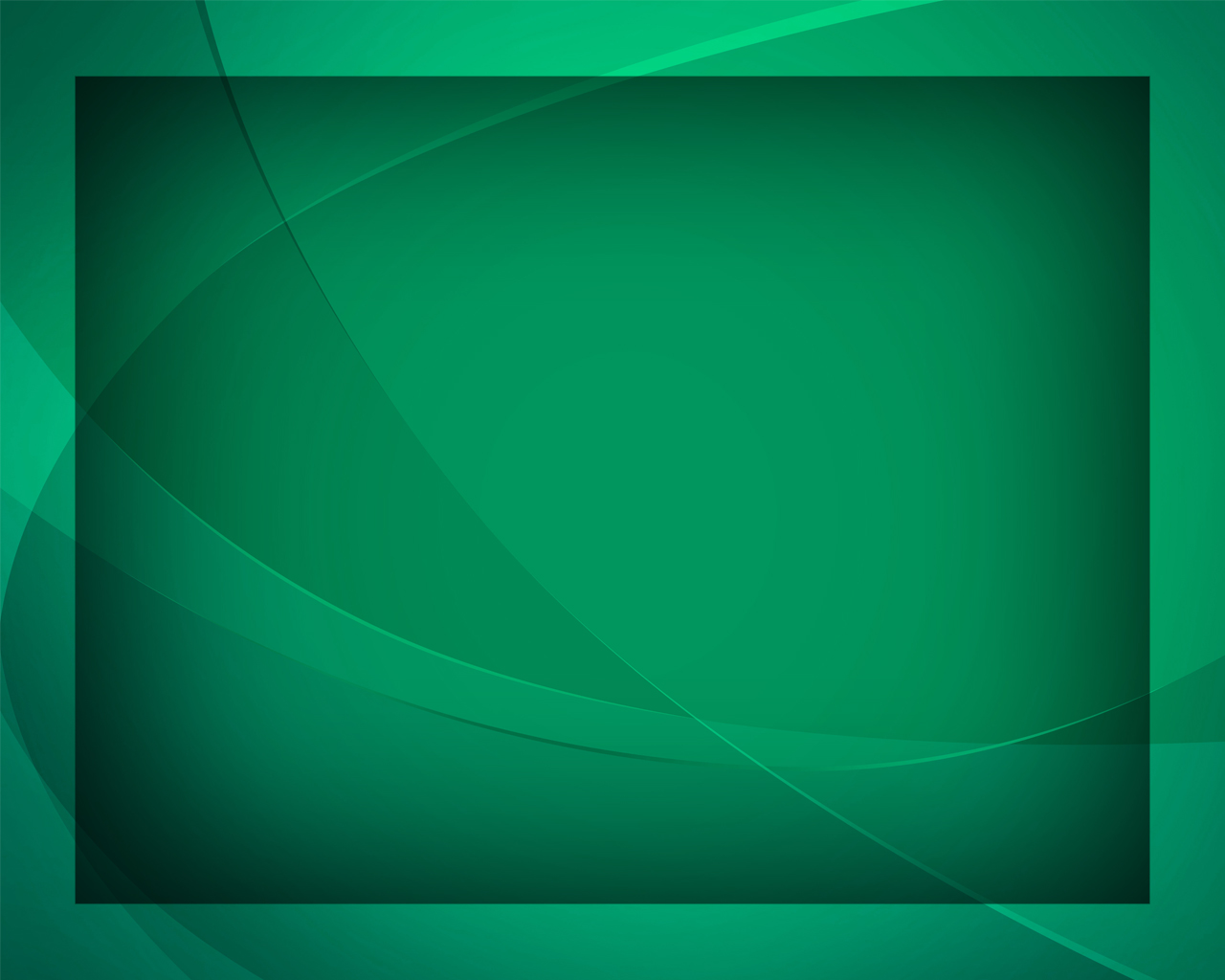 С Спасителем
 в сердце
Гимны надежды №340
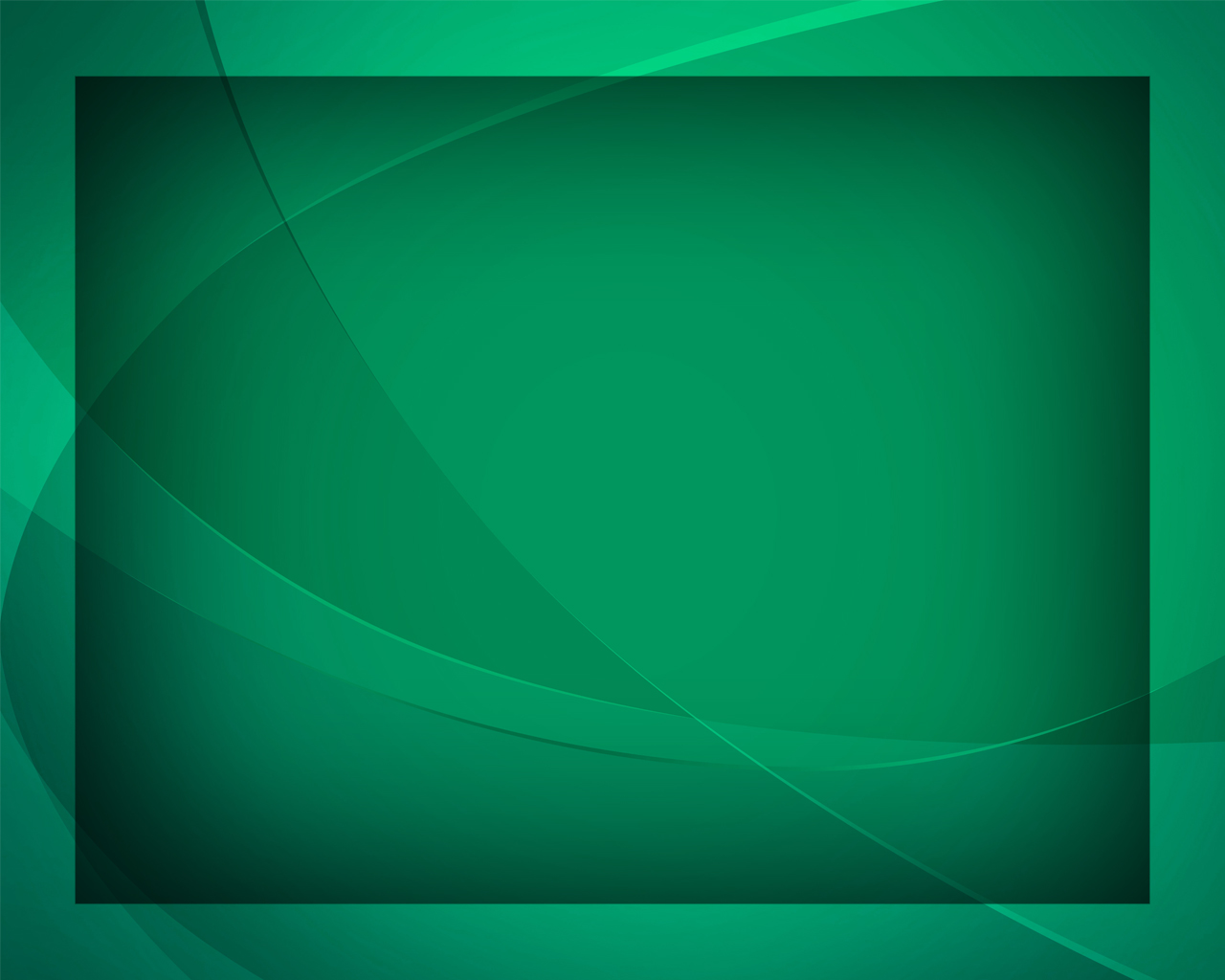 С Спасителем 
в сердце 
спокойно я сплю,
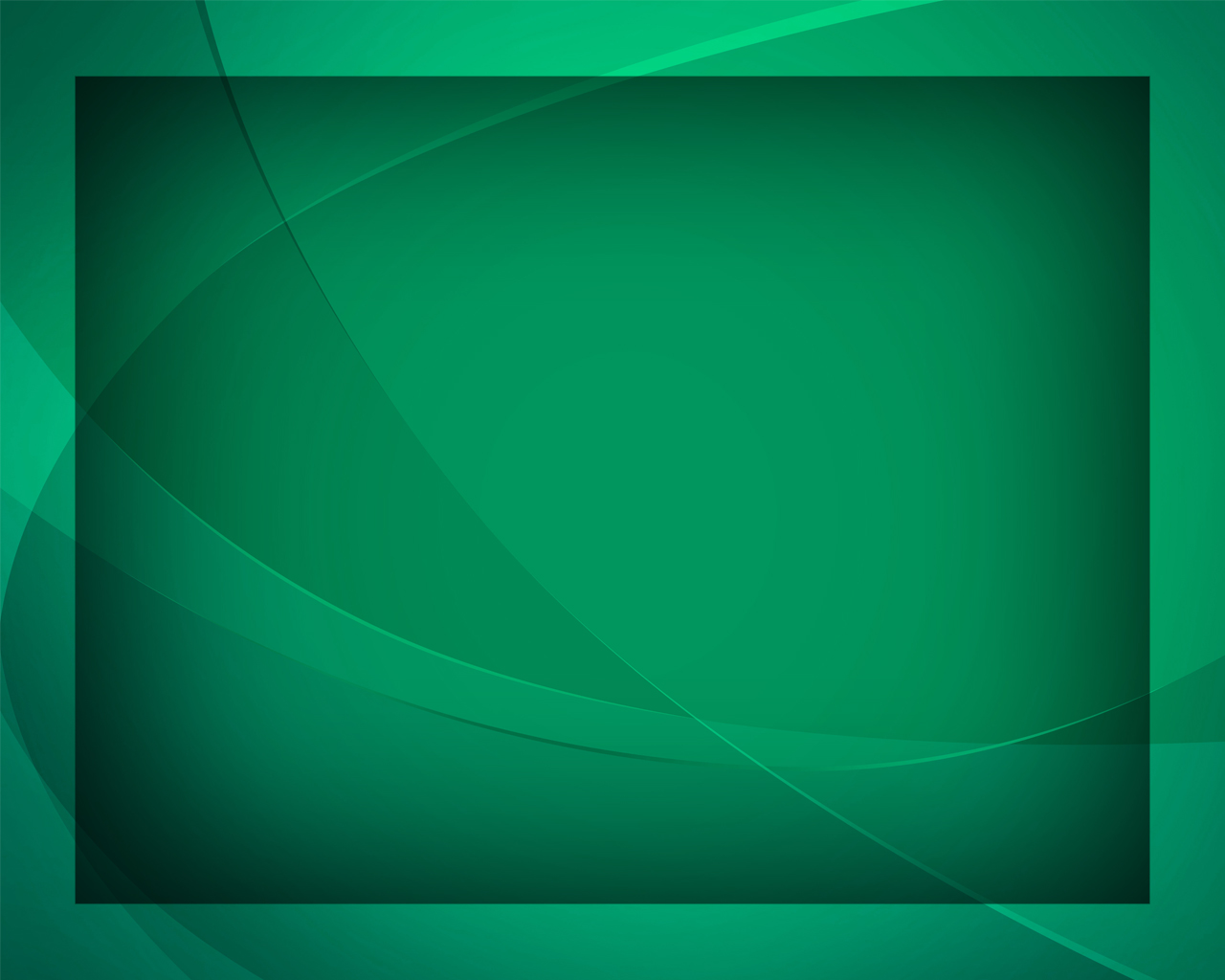 И снится мне небо, блаженство в раю.
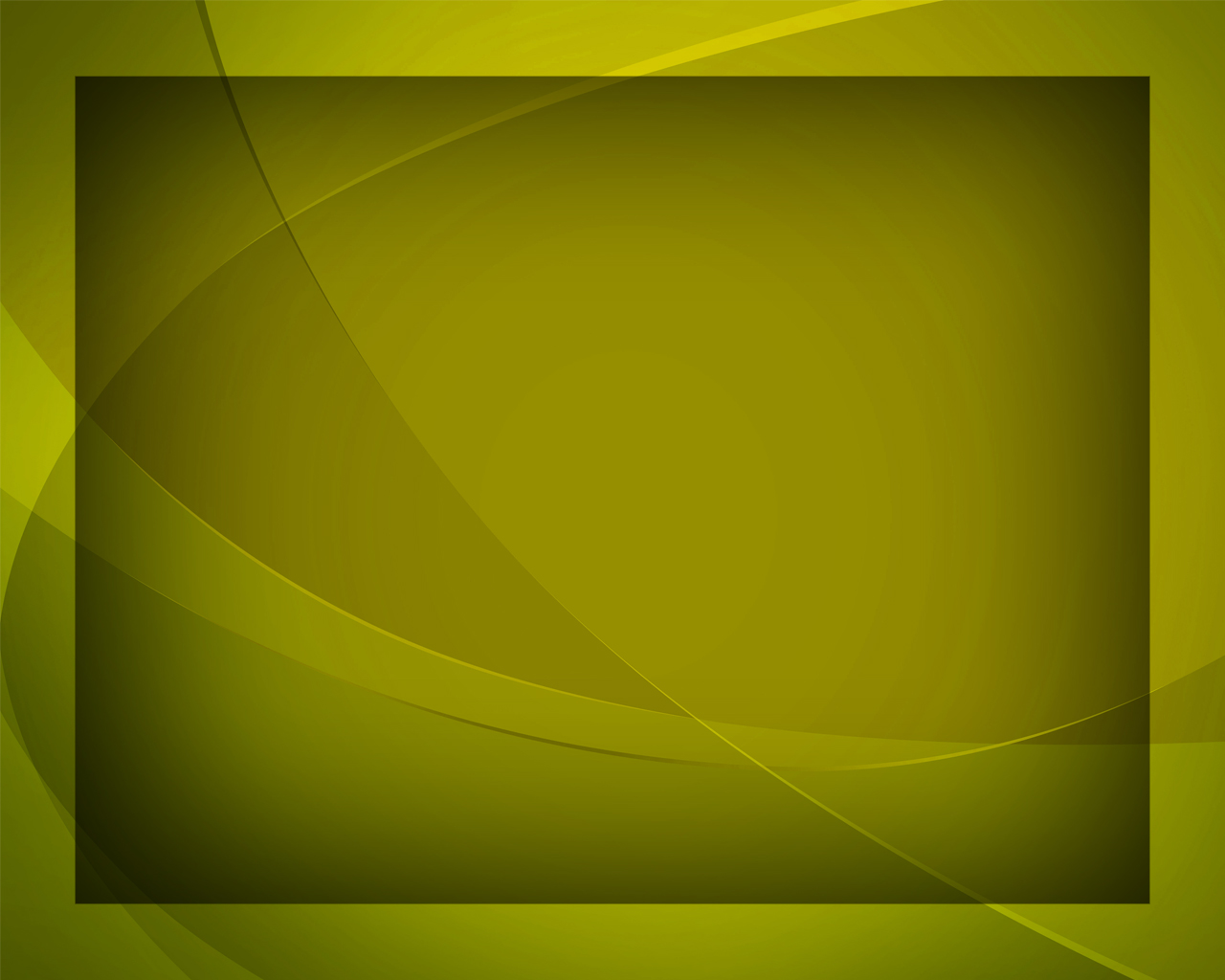 И снится мне небо, блаженство в раю.
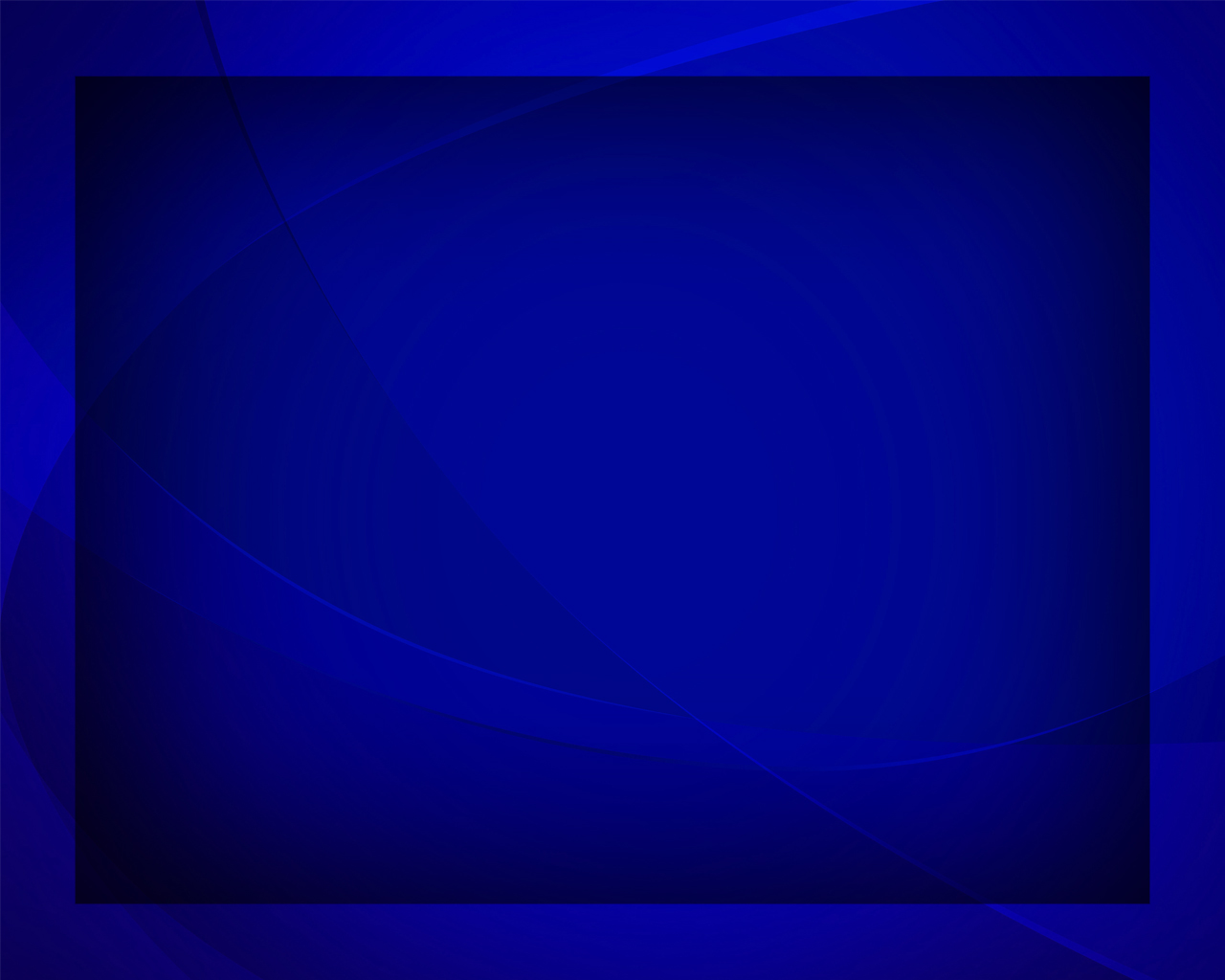 С Спасителем 
в мыслях 
я утром проснусь
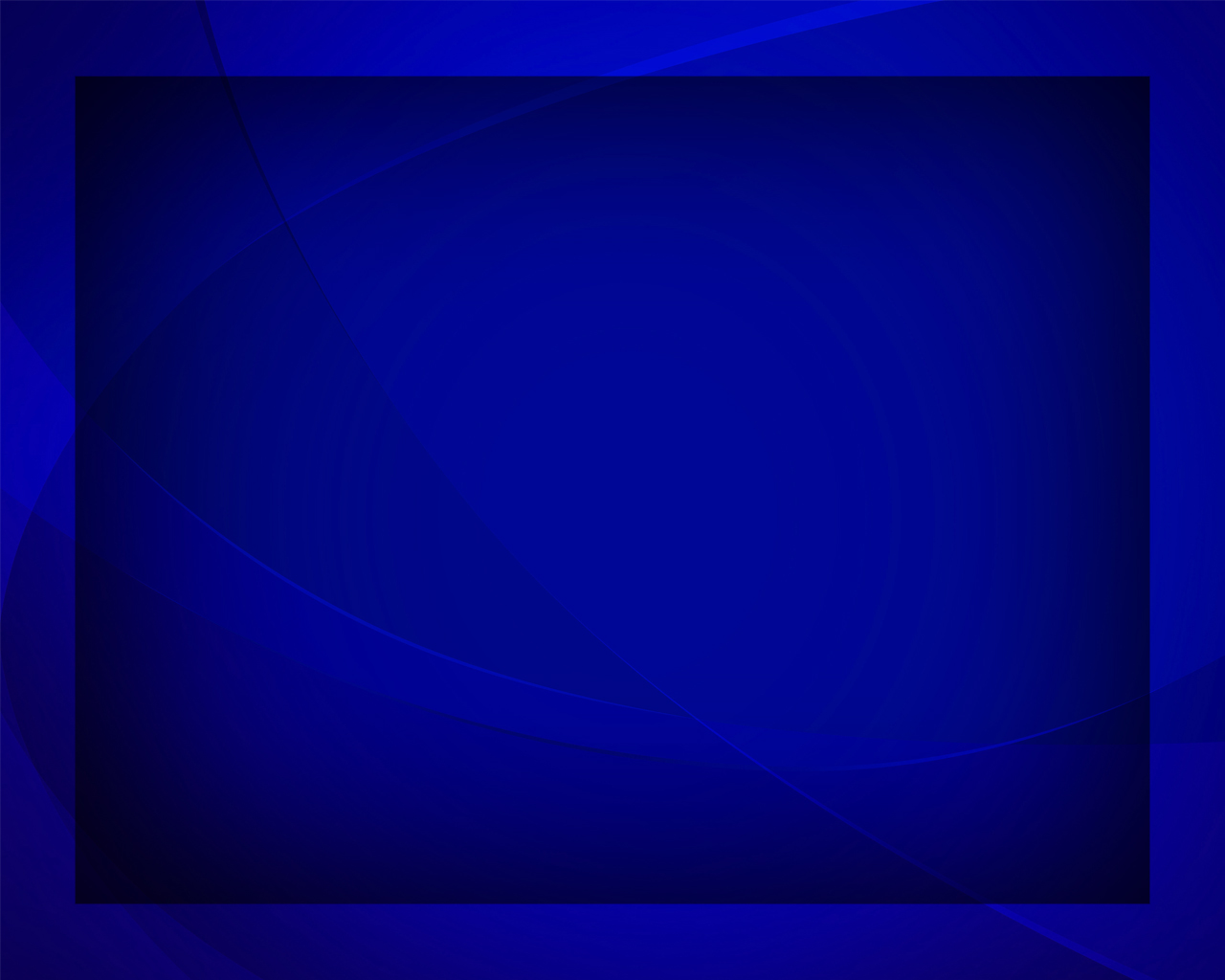 И с радостью снова 
Ему помолюсь.
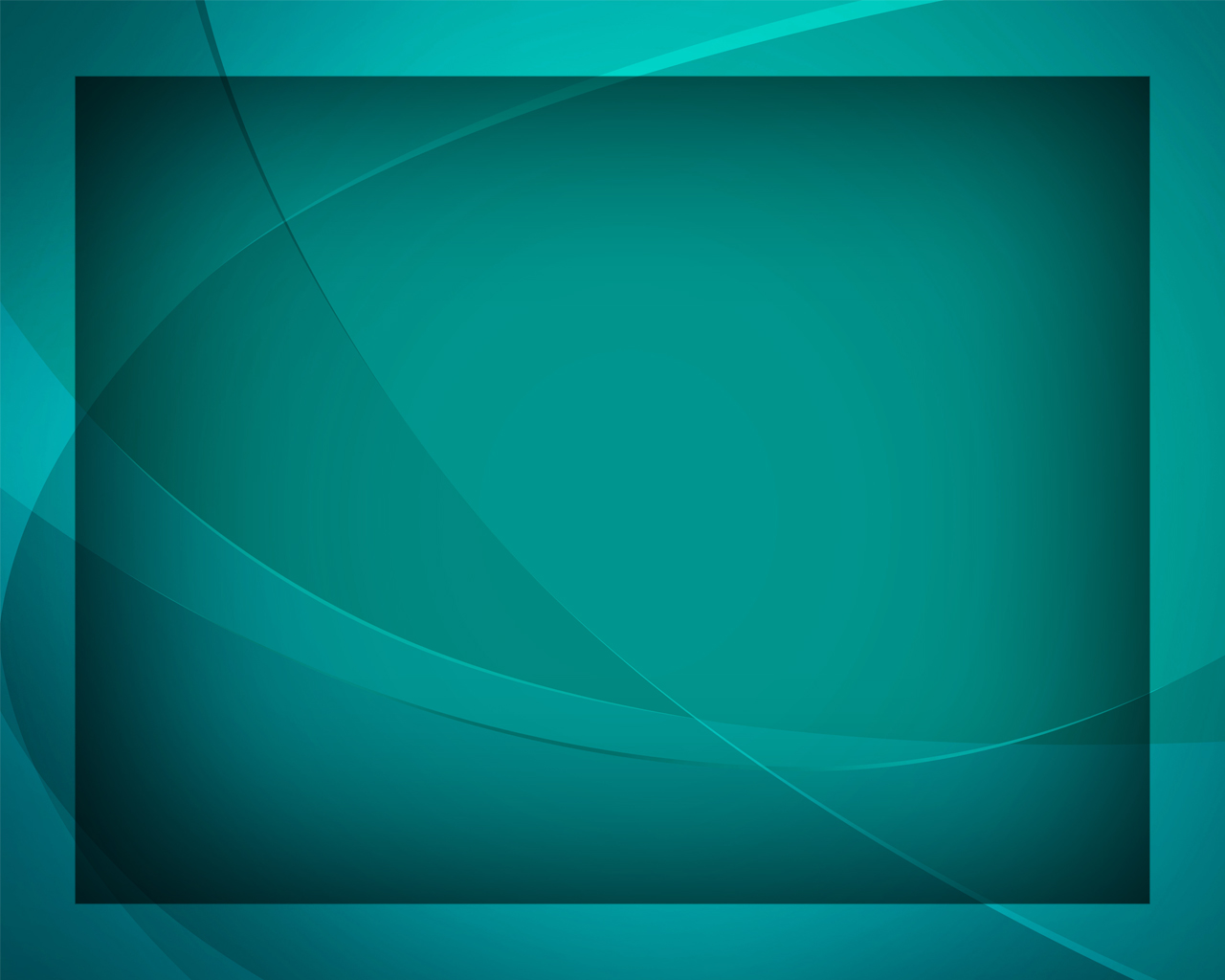 И с радостью снова 
Ему помолюсь.
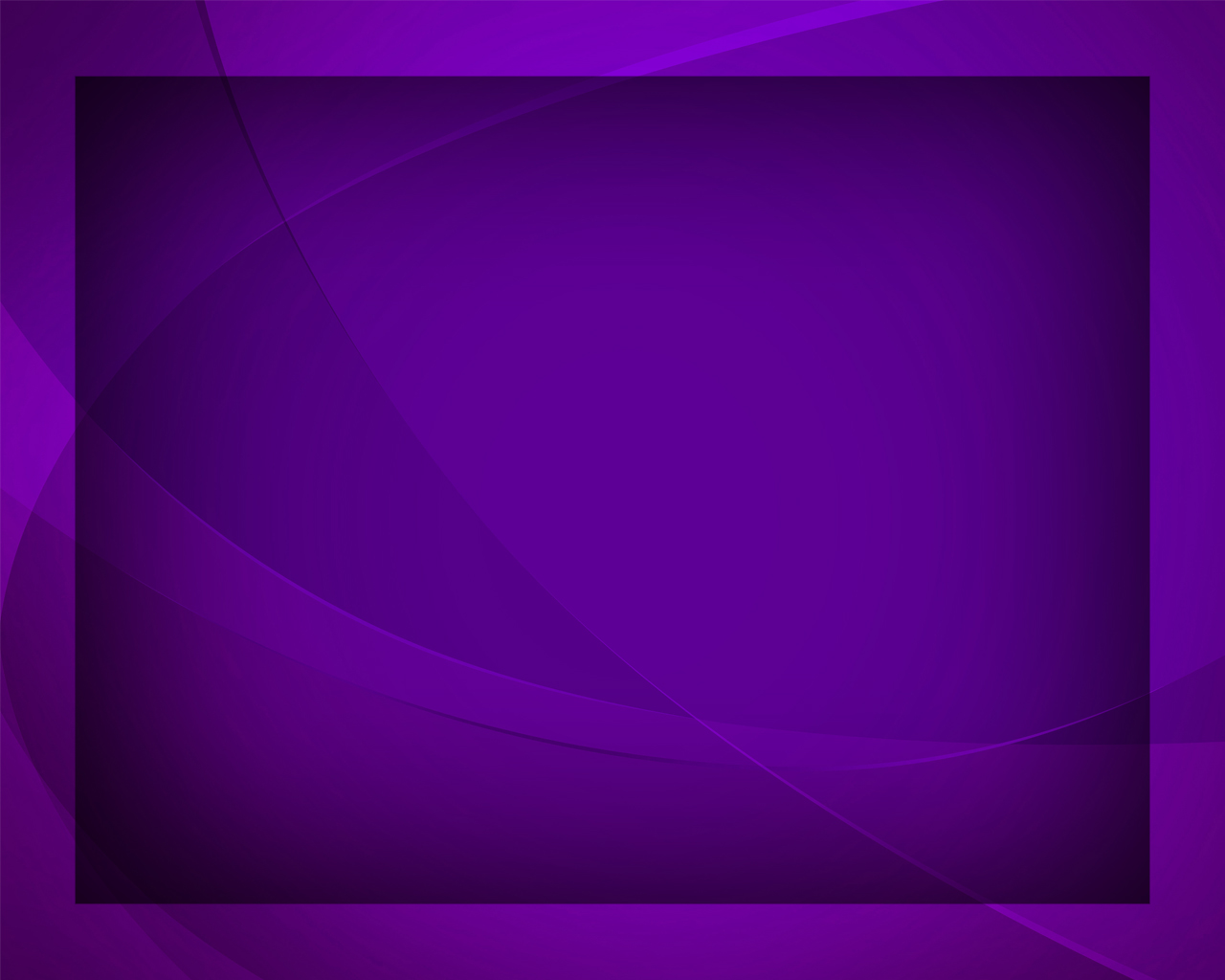 С Спасителем 
в жизни 
легко мне идти,
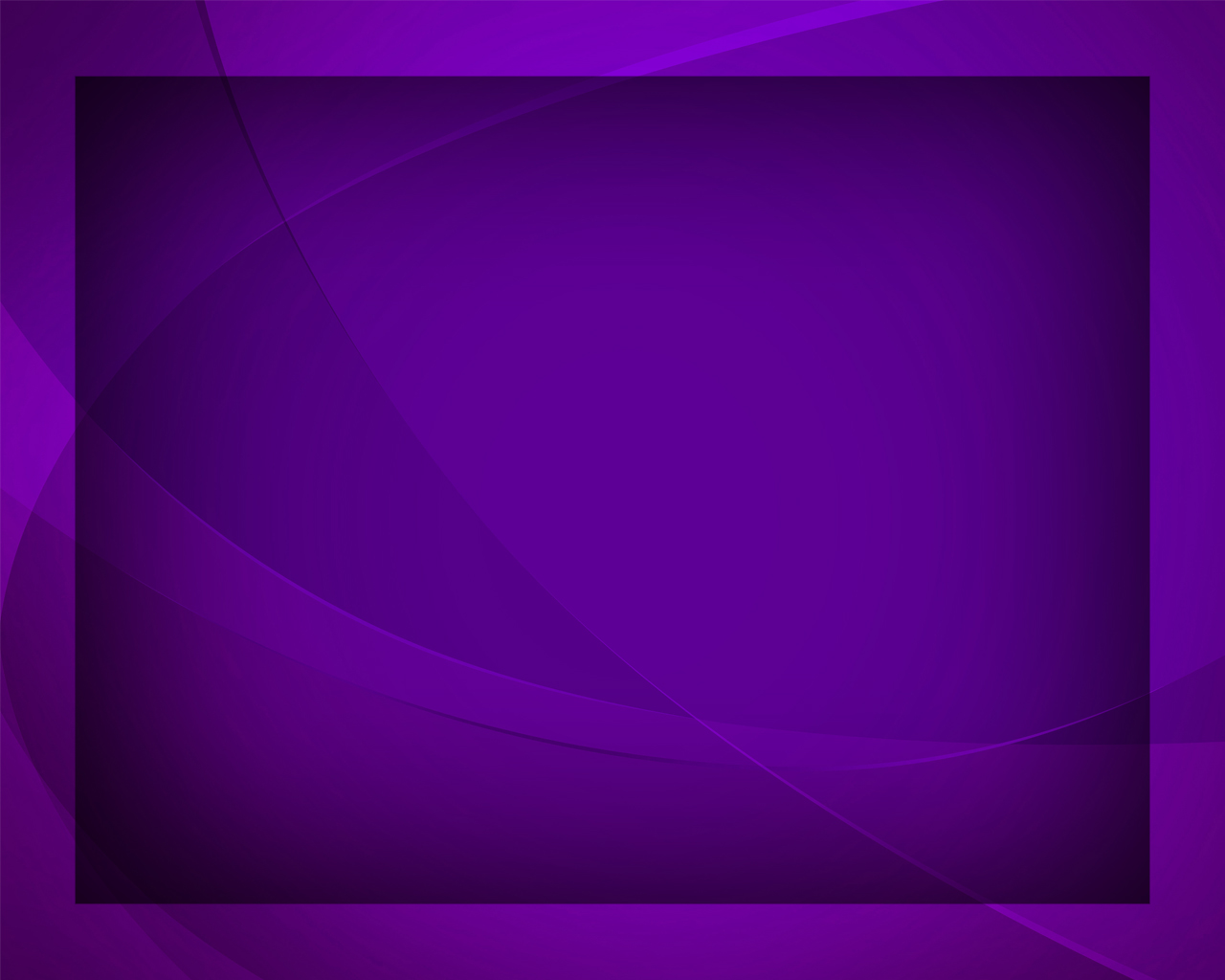 Он - свет и защита от зла на пути.
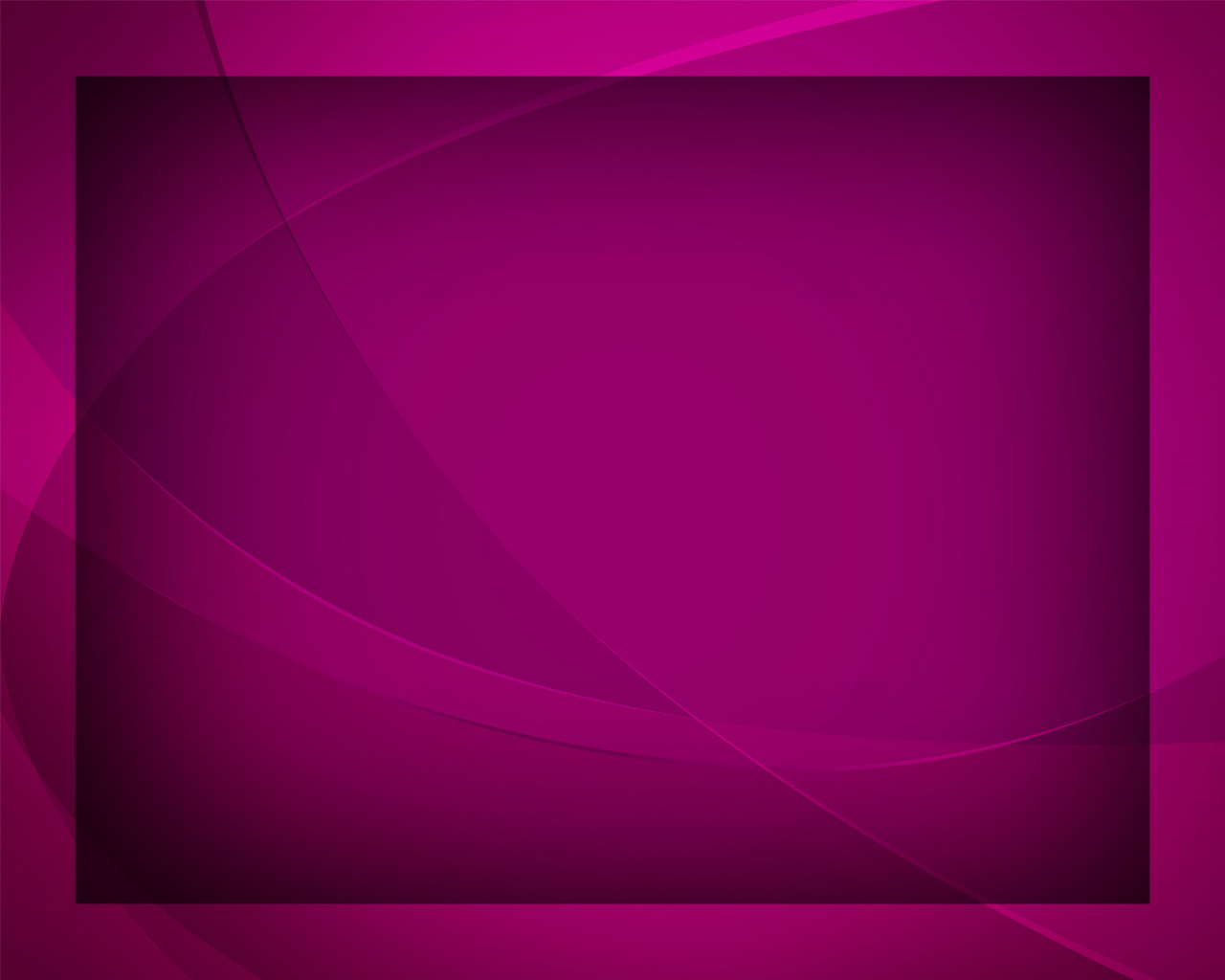 Он - свет и защита от зла на пути.
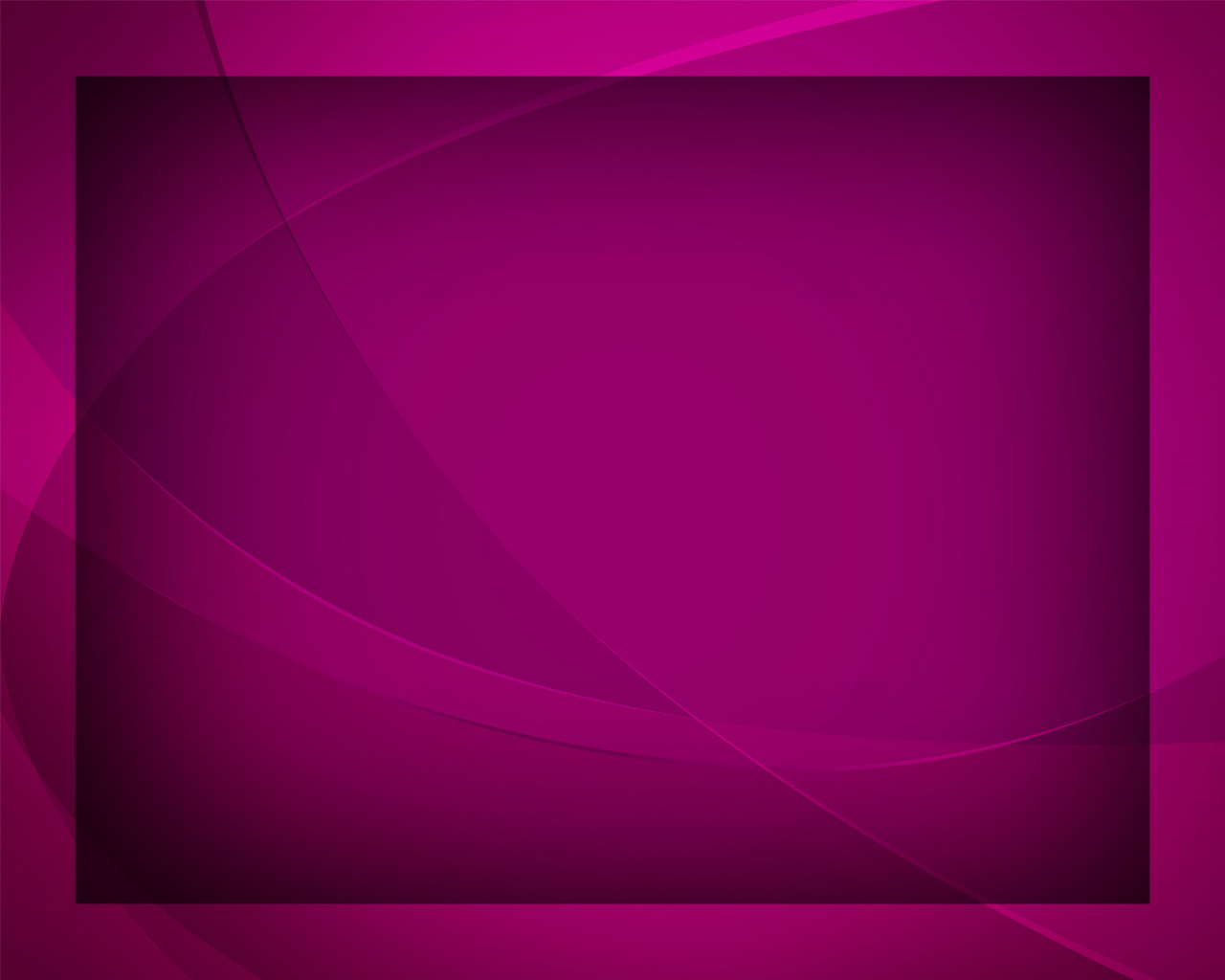